ВІЛ/СНІД
Стосується кожного
План
1.СНІД в Україні
2.Що таке СНІД?
3. Причина смертності ВІЛ-інфікованих
4.Проблеми епідемії
5. 10 основних факторів, які необхідно знати про ВІЛ-інфекцію та СНІД.
6. Правила уникнення ризику ВІЛ-інфікування
СНІД в Україні
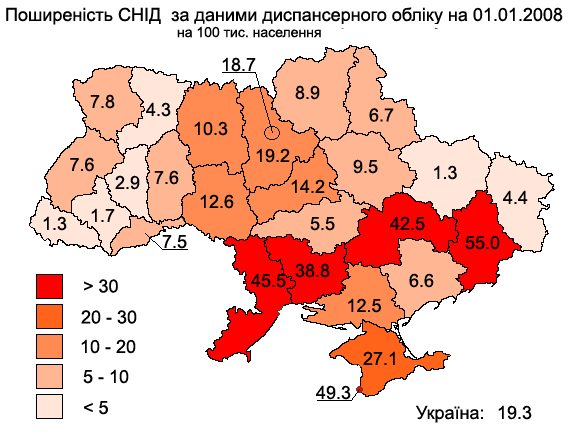 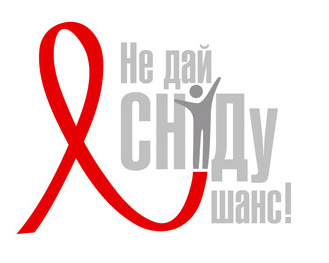 Що таке СНІД?
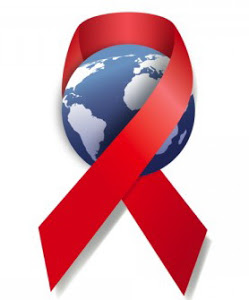 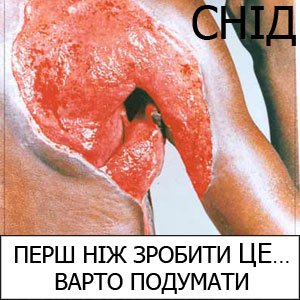 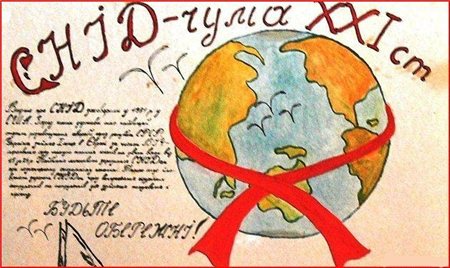 Причина смертності ВІЛ-інфікованих
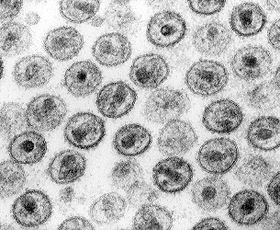 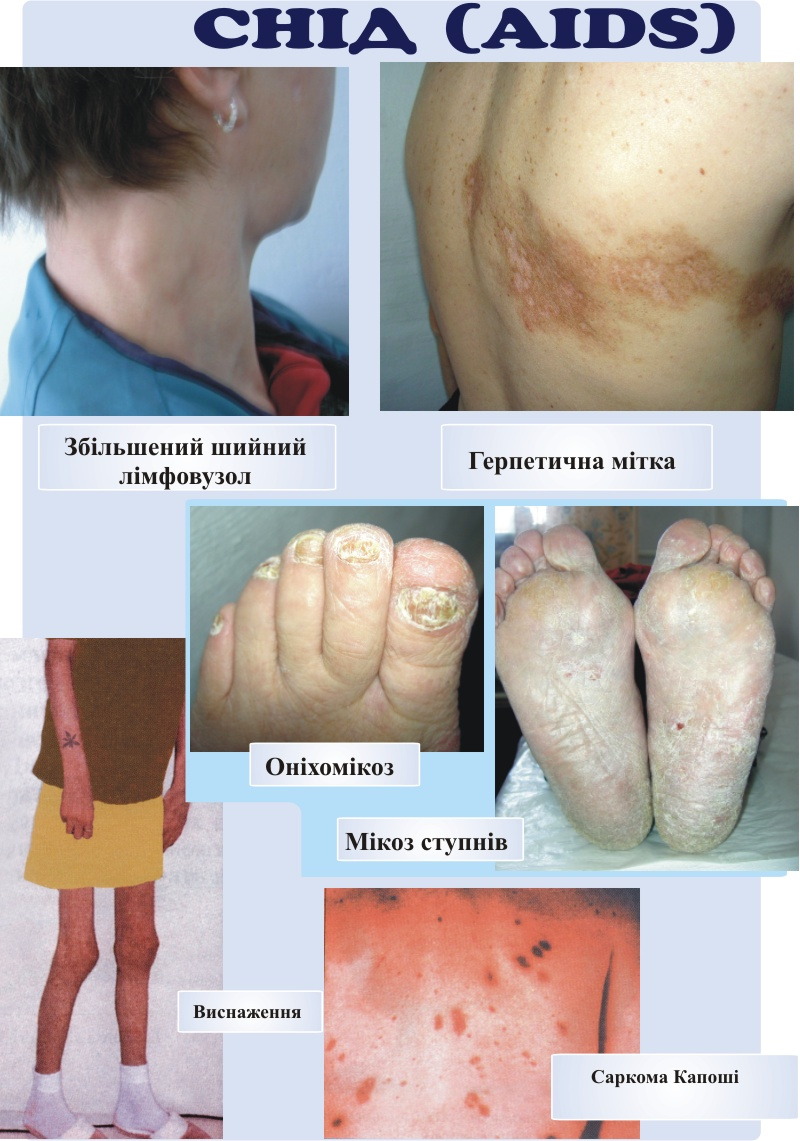 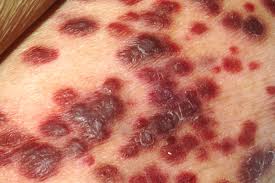 Проблеми епідемії
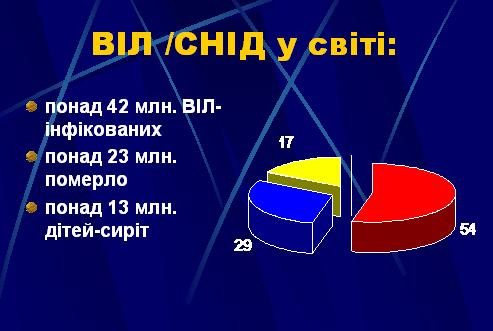 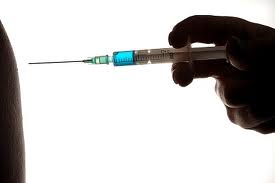 10 основних факторів, які необхідно знати про ВІЛ-інфекцію та СНІД.
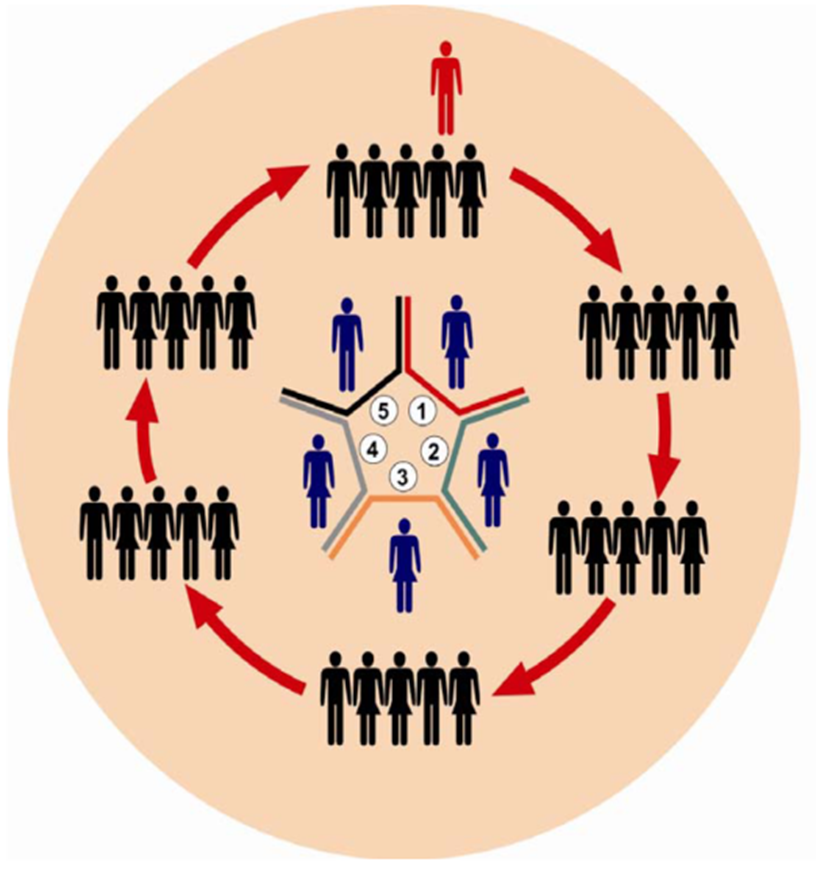 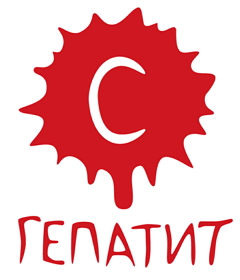 Правила уникнення ризику ВІЛ-інфікування.
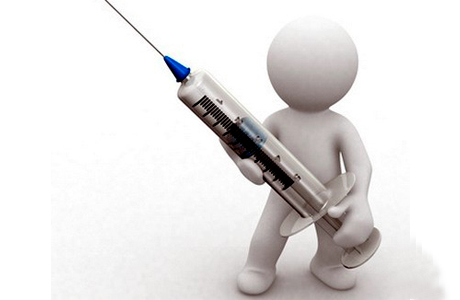 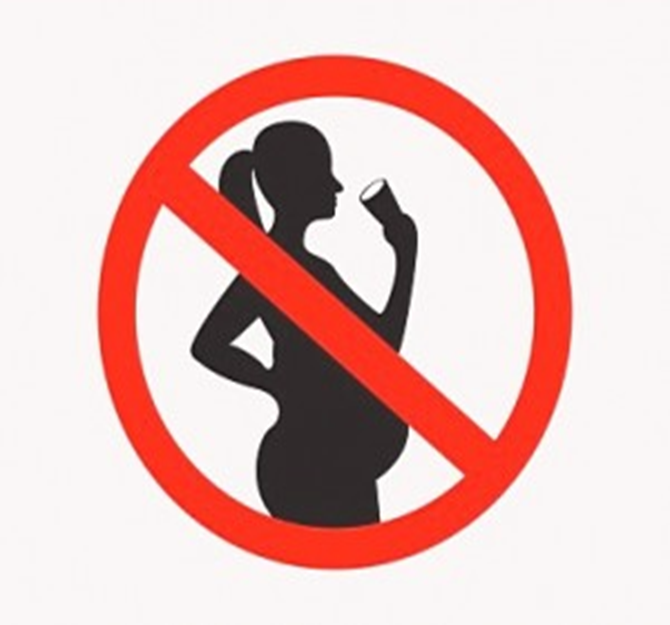 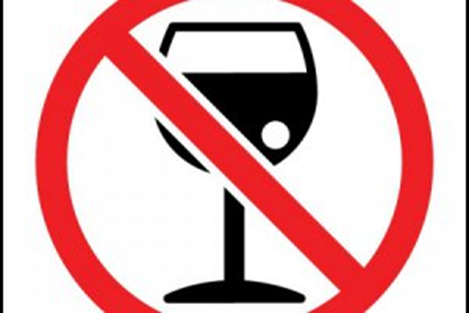